An exploration of convergent evolution in academia:
Why ecosystem ecologists and biogeochemists should think about the tools of software engineering
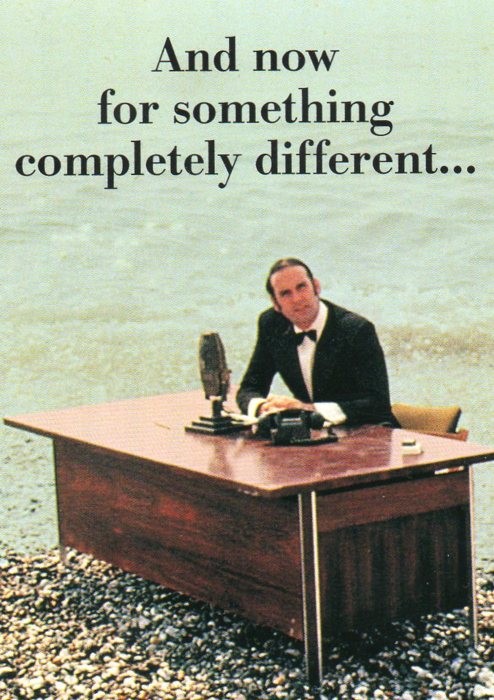 Robert A. Payn, Dept. of Land Res. & Environmental Sci.
Clemente Izurieta, Computer Science Department
Geoffrey C. Poole, Dept. of Land Res. & Environmental Sci.
Montana State University and
Montana University System Institute on Ecosystems
2015 Annual Meeting of the Society for Freshwater Science
Milwaukee, Wisconsin, USA
Thursday, 21 May, 10:45 – Room 102C
[Speaker Notes: Abstract:

The fundamental abstractions of computer science and ecosystem ecology have evolved to be remarkably similar, despite differences in semantics.  Ecosystem ecologists study the interactions of “structure” and “function” within ecosystems, while software engineers design “attributes” and “methods” when coupling classes in object-oriented software.  Engineers have established a rigorous toolkit (Unified Modeling Language, UML) for organizing hierarchical ontologies of structure and function.  We suggest these tools can be effectively applied to the organization of ecological concepts, which ultimately leads to more intuitive implementations of ecological models.  In this presentation, we reconcile interdisciplinary semantics and present examples of ontological descriptions of ecosystems in UML, in order to demonstrate the potential value of software engineering tools to the organization of ecologic understanding.  Furthermore, we present a working prototype of a hierarchical shared-state-space software abstraction that will facilitate linking qualitative models to quantitative predictions in a hypothesis testing environment.  Sharing of state space is critical to the simultaneous application of multiple interdisciplinary hypotheses in the attempt to understand the social and ecological consequences of a changing environment.]
An exploration of convergent evolution in academia:
Why ecosystem ecologists and biogeochemists should think about the tools of software engineering
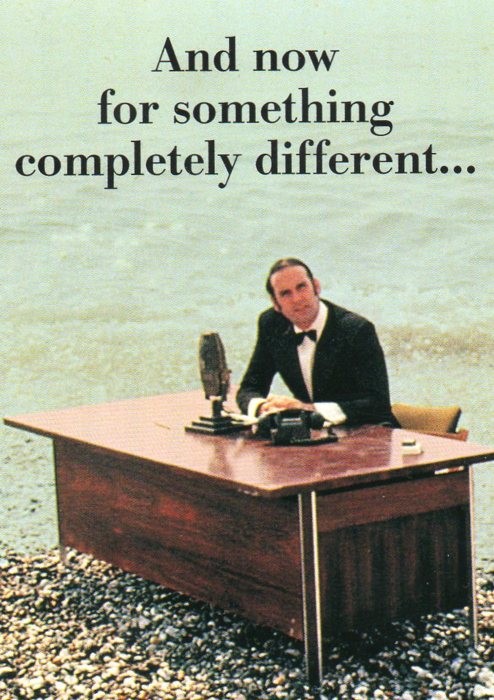 Robert A. Payn, Dept. of Land Res. & Environmental Sci.
Clemente Izurieta, Computer Science Department
Geoffrey C. Poole, Dept. of Land Res. & Environmental Sci.
Montana State University and
Montana University System Institute on Ecosystems
2015 Annual Meeting of the Society for Freshwater Science
Milwaukee, Wisconsin, USA
Thursday, 21 May, 10:45 – Room 102C
[Speaker Notes: This is a talk about ecological modeling, but perhaps a little different from the typical modeling talk.  The typical modeling talk would lay out a hypothetical framework for quantifying a process or combination of processes, then proceed to show you simulations based on that framework in particular input scenarios.  Those simulations would then be used to make conclusions about the validity of the underlying hypotheses in some way.

I will NOT be showing the results from any simulations today.  In fact, I won’t be showing you any data at all.  My goal is rather to convince you that ecosystem ecologists think about ecosystems in exactly the same fashion that a software engineer thinks about an object-oriented computer program.  In particular I would like to talk about the process of model design, a topic that tends to get somewhat less attention in sessions like this, even when the sessions are focused on modeling.  Perhaps that is for good reason and I am about to waste 15 minutes of your time, but nevertheless I would like to try to convince you that the modern practices of software engineering may provide quite useful tools for both qualifying and quantifying structure and function of ecosystems.]
An exploration of convergent evolution in academia:
Why ecosystem ecologists and biogeochemists should think about the tools of software engineering
Robert A. Payn, Dept. of Land Res. & Environmental Sci.
Clemente Izurieta, Computer Science Department
Geoffrey C. Poole, Dept. of Land Res. & Environmental Sci.
Software Engineering Lab
Fluvial Landscape Lab
Montana State University and
Montana University System Institute on Ecosystems
Timberlake Observatory Wetland
National Science Foundation grant # DEB-1021001
National Science Foundation EPSCoR Track-1 program under grant # EPS-1101342.
2015 Annual Meeting of the Society for Freshwater Science
Milwaukee, Wisconsin, USA
Thursday, 21 May, 10:45 – Room 102C
[Speaker Notes: Acknowledge coauthors and contributors

Acknowledge funding]
Convergence in ecosystem and information sciences:
Same ontology...  different semantics...
Ecosystem ecology
Software engineering
System component
Class
UML
Structure
Attributes
Function
Methods
Tansley 1935
Integrate abiotic and biotic controls on plant succession
Dahl and Nygaard ca. 1965“In silico” simulation of complex systems
[Speaker Notes: The first barrier to understanding the convergence of these fields of thought is semantic in nature.  Despite differences in jargon, I would first like to convince you that the fundamental ontologies organizing theories of ecosystem ecology and software engineering are effectively identical.

Let’s start with ecology.  Sir Arthur Tansley was at the forefront of the attempt to understand the complex interactions of abiotic and biotic factors in determining patterns in whole-ecosystem behavior.  This application of system theory to ecological questions was the origin of the word “ecosystem”.  The way to fundamentally break down the system is first to define the components that interact to determine whole system behavior.  Then, break that component down into its structure and function.  Structure is reflected by variables that define the state of the system, and function is reflected by variables that define how the state of the system is changing.  The idea that function is inherently tied to structure is a central tenet of ecosystem ecology, and the foundation of the vast majority of experimental designs in the field.

Around 1965, Dahl and Nygaard, engineers from Norway, had the same idea about computer programs.  They recognized that the variables that controlled the state space of a computer program were inherently tied to the code that altered the value of those state variables.  Therefore, they started writing compilers that would allow a computer programmer to think this way.  The structure and function of a component of a computer program was then defined by a block of code called a “class”.  But instead of using “structure” and “function”, a software engineer will think about states tracked by attributes being changed by code that implements methods.

The words describing these paradigms are different, but hopefully it is clear that this represents convergence on a single idea.  In fact, we can think about the ecological perspective as a slightly more specific model that inherits the properties of the more general object-oriented perspective on complex systems as a whole.

The format of the diagrams I have put on this slide are not arbitrary.  The segmented boxes, italicized or non-italicized words, and the open arrow have very specific meaning.  They are part of a diagrammatic language for object oriented design called “Unified Modeling Language” or UML for short.  While it is common to use UML in software design, it is designed to be an abstraction that can be applied to any system, and is also commonly used in other technical fields like industrial engineering.  In this case, we will be scratching the surface of UML, and limiting the discussion to what is called a “class diagram”.]
Two kinds of ontological hierarchies in UML
Inheritance
More abstract class
Function
Structure
More specific class
[Speaker Notes: UML can provide an elegant way to categorize the structure and function of very complex systems, and much of this elegance comes from the two different ways you can diagrammatically represent hierarchies.

The first is inheritance, and inheritance is the meaning of the open arrow I mentioned earlier.  The idea of inheritance is that a more specific version of a system component is going to be categorized into a group of components that have some common set abstract properties.  The inheritance arrow provides elegance in that the abstract structure and function only needs to be defined once to be applicable to any specific component that belongs in that abstraction.  In other words, you can infer that the more specific class is going to inherit all the structure and function of the abstract class without having to rewrite them.]
UML example of inheritance in benthos
Inheritance
Diptera
“Tipula is a Dipteran”
Tipula
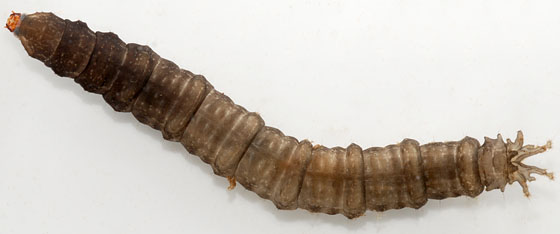 [Speaker Notes: Ecologists are already quite familiar with the concept of inheritance in terms of taxonomy.  If we think of a given genus of benthos, such as tipula, we can say that it inherits some parts of its genotype or phenotype (and associated function) from the more abstract order of dipterans.

This example gives us another way to think about the inheritance arrow as a “... is a ...” relationship.  In other words, you might commonly use the statement that a tipula crane fly “is a” dipteran.]
UML example of inheritance in benthos
Amphipoda
Diptera
“Tipula is a Dipteran”
“Gammarus is an Amphipod”
Tipula
Gammarus
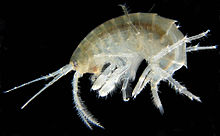 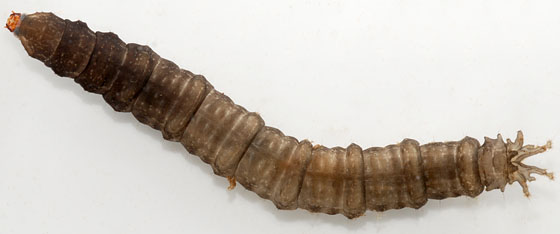 [Speaker Notes: Or you might also commonly say that a gammarus is an amphipod]
UML example of inheritance in benthos
“Gammarus is an Arthropod”
“Tipula is an Arthropod”
Arthropoda
Amphipoda
Diptera
<<interface>>
Shredder
<<interface>>
Collector
“Tipula is a Dipteran”
“Gammarus is an Amphipod”
Collect method
Shred method
Tipula
Gammarus
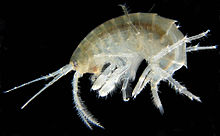 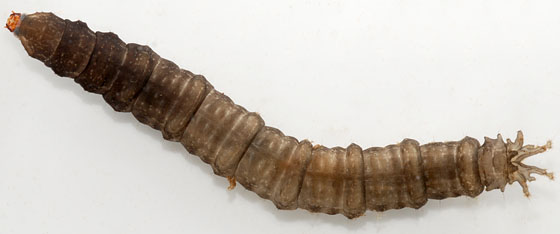 “Tipula is a Shredder”
“Gammarus is a Shredder”
“Gammarus is a Collector”
[Speaker Notes: We can continue to build an inheritance hierarchy with even more abstract classification.  For example, both Tipula and Gammarus are also members of the phylum arhropoda.  Any structure or function common to all arthropods can be designated once in the Arthropoda class and transferred to Tipula and Gammarus via Diptera and Amphipoda, rather than being repeated in the subclasses.

UML allows for classes to be part of more than one abstraction.  Ecologists have need of this through the concurrent application of genetic taxonomy with the concept of guilds or functional feeding groups.  For example, both tipula and gammarus are considered shredders.  Therefore, we might want to say that they inherit the method shred from the Shredder functional feeding group.  Don’t let the dashed arrows and <<interface>> abstraction distract you.  This is a nuance of UML that is specifying that the subclass are strictly inheriting functional attributes of the Shreeder functional feeding group.  This detail does not affect the “is a” rule to the open arrows, and we can talk later I you want to understand the application of interfaces.

Furthermore, Gammarus is generally considered to be a facultative feeder, which means that it is sometimes a shredder and sometimes a collector.  We can designate this in the UML by adding another functional feeding group for collectors, from which Gammarus inherits the collect method.]
UML example of inheritance in biogeochemistry
Microbe
Heterotroph
Autotroph
<<interface>>
Aerobe
<<interface>>
Nitrate Reducer
reduceO2()
reduceNO3()
Obligate Aerobe
Nitrifier
Facultative Denitrifier
[Speaker Notes: The same idea can be applied to a metabolic ontology for microbes when addressing the controls on biogeochemistry.  Microbes as the most abstract element might be first specified by the carbon source for metabolic reactions, such as heterotrophs that get their carbon from an organic source and autotrophs that get their carbon from an inorganic source.  To complete specification by metabolic characterization, we may need to specify the oxidizing agent used to dump electrons.  For example, we can consider obligate aerobes that oxidize organic carbon using oxygen, and nitrifiers that oxidize ammonium using oxygen.

Because both of these microbes use oxygen, we can think of them as inheriting the same oxygen reduction function, again using an interface specifying aerobes.

We can also add denitrifiers, which are often thought to be facultative between using oxygen or nitrate as an oxidizing agent.  Therefore, they would inherit from both the aerobe interface and the nitrate reducer interface.

Hopefully these examples make it clear how the abstraction of inheritance eliminate the redundancy with which we define the elements of structure and function in a system.  At first glance, this may just appear to a rather ordinary categorization exercise, but the addition of implied inheritance of structure and function tied to the object-oriented architecture adds a great deal of efficiency to the system description.]
Two kinds of ontological hierarchies in UML
Inheritance
Composition
Composite class
More abstract class
Component class
“... has a ...”
“... is a ...”
Function
Structure
More specific class
Component class
[Speaker Notes: By itself, inheritance hierarchies do not give us all the tools we need to define a system.  We also need a way to designate composition.  In UML, composition is designated with a little filled diamond next to the class that is composed of other classes.

This diamond implies that a given component class is an attribute of structure for the composite class.

What this implies is a “... has a ... “ relationship for composition, in contrast to the “... is a ...” relationship for inheritance.]
Biosphere
UML example of composition in biology
Ecosystem
Biological composite
Biological component
Organism
Organ
Tissue
Cell
[Speaker Notes: Again, we are quite familiar with examples of composition hierarchies in biology.  Often one of the first things we learn about biology are the elements of scale.

For example, the biosphere is composed of some number of ecosystems, which are composed of some number of organisms, which are composed of organs, etc. etc.

Now we just defined either end of these relationships as components or composites, so lets use inheritance to designate this role.  The arrow end of the relationships will all be biological components, and the diamond end of the relationships will be composites.  

We then recognize that many levels of this hierarchy are both composites and components.  That suggests these classes have something in common.  Philosophically, this is a holonic perspective.  This means that a composite is actually just a special case of a component, and it “is a” component that can also hold other components.

This is starting to get messy, but it turns out we can use another abstraction tool of software engineering called a “pattern” to describe it more elegantly.  Let’s rebuild this a little more carefully.]
UML example of composition in biology
BioComponent
BioLeaf
BioComposite
Tissue
Organ
Biosphere
Organism
Cell
Ecosystem
[Speaker Notes: In UML, the preferred format is to put more specific classes toward the bottom of the diagram, and get more abstract as you move upward.

First we can specify that all the biological classes that composed of other biological classes as composites, or “biocomposites”, if you will.

As we mentioned before, it makes sense to think of composites as a special case of components.  What characterizes that special case is that the composite is composed of other components.  Notice that using the concept of inheritance, we can just represent this composition once in the abstract definition of composite, rather than having to replicate it among all the biological classes that implement the composite class.

Finally, we need a class to categorize the components that are specifically NOT made up of other components, lets call that a leaf and make our atomic scale for this classification (the cell) inherit from it.]
UML example of composition in cross-disciplinary models
Computer file system
Composite “pattern”
folder
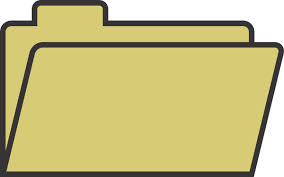 folder
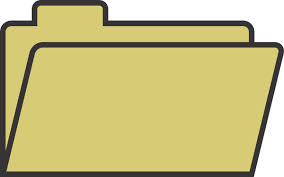 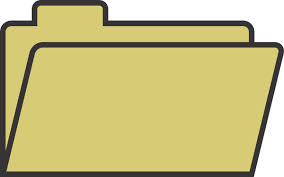 Component
file
folder
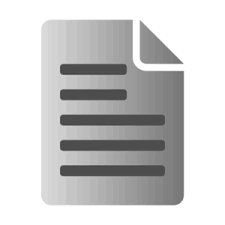 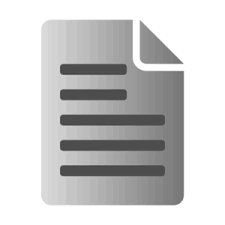 file
Leaf
Composite
Tissue
Organ
Biosphere
Organism
Cell
Ecosystem
[Speaker Notes: As it turns out, this abstract pattern for thinking about a hierarchy is not unique to biology.  In software engineering, this is simply called the composite pattern.

If I’ve lost you, you see this pattern every time you use a file system on a computer.  Both folders (or directories) and files are components of a file system.  But they inherit that status through different means.  A folder is a component that is composed of other components (either folders or files), so folders are composites.  A file is a component that is specifically not composed of other components, so it is a leaf.

Our ability to define cross-disciplinary abstractions such as this are going to be the key to designing the tools that can help us address questions that require cross-disciplinary models.  We have a need to design models that find a definition of shared state space that can handle the abstractions of multiple disciplines.  This will allow us to run multiple models such as ecosystem models and human-decision models concurrently, such that their simulated effects can feed back on each others’ behaviors.  We suggest that the composite pattern represents strong potential as a shared state space organizational architecture that can handle the fundamental abstractions of most scientific disciplines.]
Examples in literature
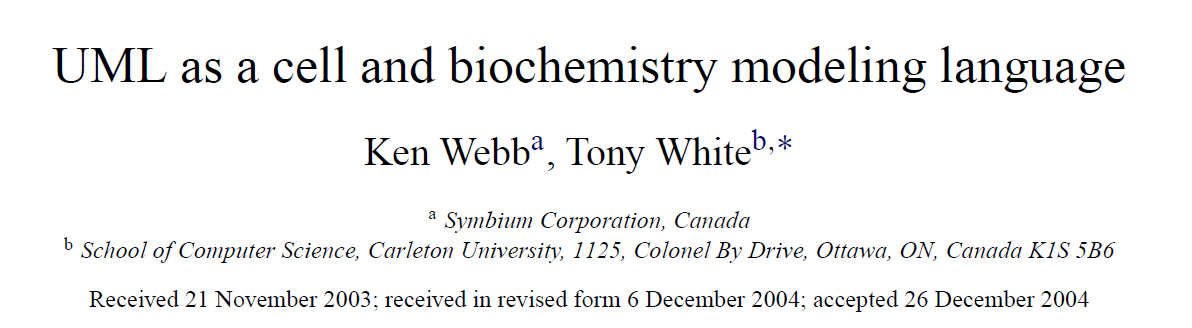 BioSystems 2005
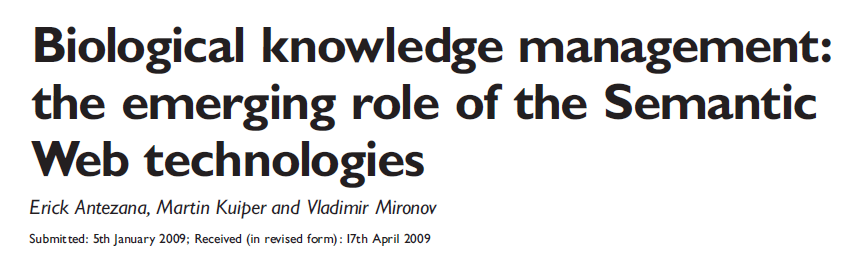 Briefings in 
Bioinformatics 2009
[Speaker Notes: I don’t want to pretend like we have invented this idea.  A few papers specific to the use of UML have appeared in the systems biology literature, particularly in reference to cellular biology and biochemistry.  Also, papers in the software engineering domain that use UML to define biological models are also plentiful, but are more focused on code organization do not necessarily reflect the biologists perspective on the system.

The recent development of informatics fields also requires the concepts I’ve presented here.  While they may not specifically use UML, the fundamental inheritance and composition relationships are ubiquitous in the majority of ontological languages that are necessary to organize the recent deluge of data coming from automatic monitoring networks and remote sensing.]
(even if you never write code)
Take home messages
Inheritance
Composition
Composite pattern
Clearer definitions of structural or functional hierarchies
Composite class
More abstract class
Component class
Component
“... has a ...”
“... is a ...”
Leaf
Function
Structure
Composite
More specific class
Component class
Clearer abstractions of repeated pattern across nature
Tissue
Organ
Biosphere
Organism
Cell
Ecosystem
[Speaker Notes: As I wrap this up, I want to emphasize that there are messages you can take home from this talk even if you never intend to write a line of code to implement a simulation model.  I hope I was clear that this talk was about how we organize how we think about nature, not necessarily about how we write computer programs.  

Structure and function have been in ecologists’ vernacular for a long time.  The convergent evolution of a similar though process in computer science has led to rigorous tools for very specific definitions of structural and functional hierarchies.  We suggest use of these tools by ecologists may provide a useful thought exercise for developing systems theory based hypotheses, as well as a tool for clearer communication of those hypotheses once they have been developed.

Combinations of inheritance and composition further lead to an approach to abstraction of patterns that repeat across nature.  Tools such as UML give us the ability to be explicit about what we think can be generalized vs. what we think has to be considered independently.  This tool may not resolve arguments, but I can tell you from experience that this is a fantastic tool for pinpointing exactly what you are arguing about, when you get into a philosophical or semantic argument about system behavior.

When it does come to the next step of developing code, I hope it is also clear that simulation models that originate from this approach have a much more organic organization relative to how we think about structure and function of ecosystems.  The use of these kinds of abstractions tends to lead to simulation models that are much quicker and easier to modify when working through the hypothesis testing workflow.]